Ecology Notes
When we try to pick anything out by itself, we find it hitched to everything else in the universe.  -- John Muir
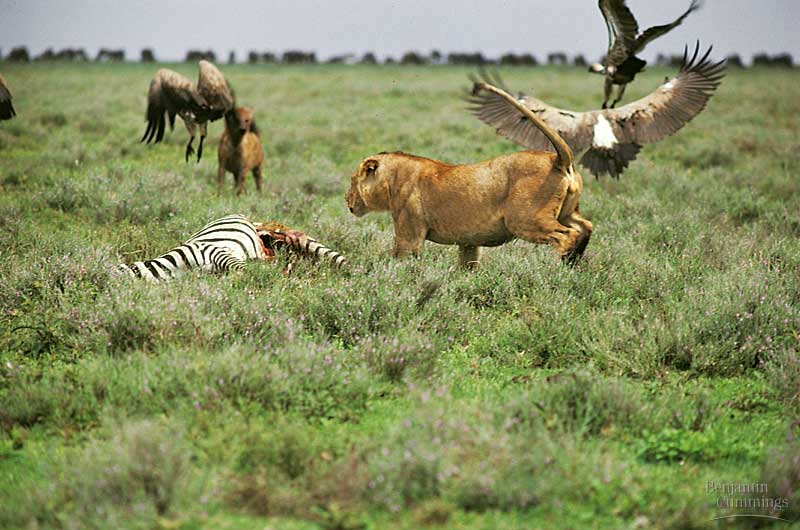 What is Ecology?
Ecology: The study of interactions among organisms AND between organisms and their environment.
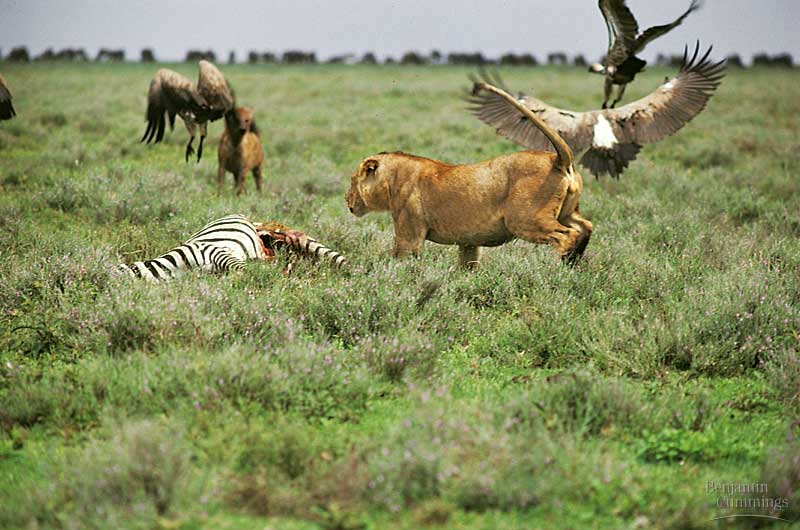 In Ecology, we spend a lot of time looking at what happens in ECOSYSTEMS.
Ecosystem: interacting groups of species and their physical environment. 
- Ecosystem = Biotic factors + Abiotic factors
- Biotic factors: living things, like trees, birds, bacteria…
- Abiotic factors: non-living things, like water, oxygen, rocks…
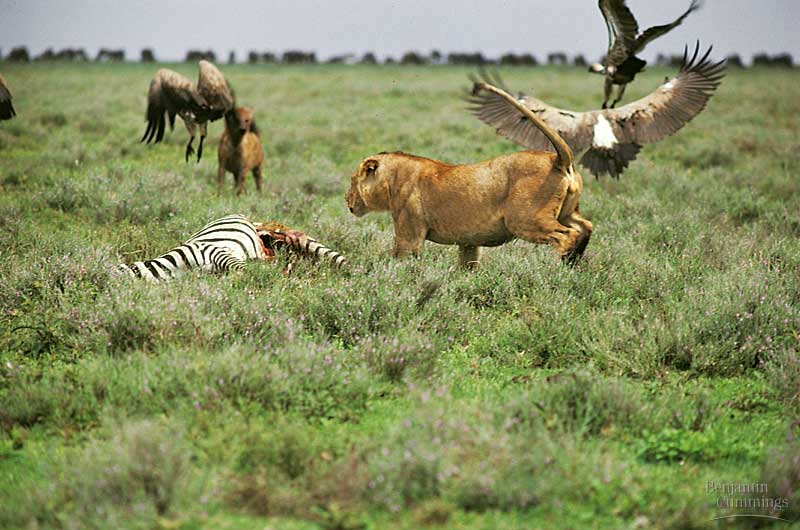 One of the most important things for organisms to survive is the need for energy!
Flow of energy through an ecosystem is one of the most important factors that determines an ecosystem’s ability to sustain life.
[Speaker Notes: What do you think organisms use energy for?
How is energy used in the organisms’ bodies?]
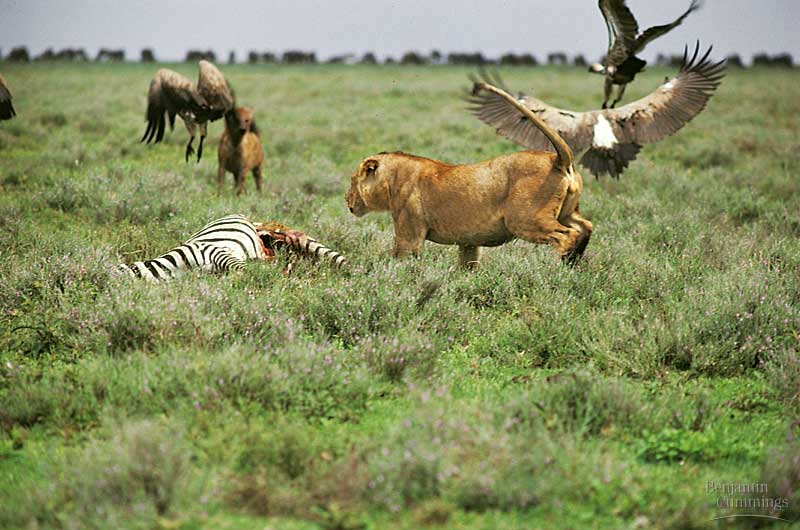 To see how energy flows through ecosystems, we look at food chains & food webs.
Food chain: A series of steps in which organisms transfer energy by eating and being eaten.
Ex: Grass  Cricket  Bluebird

Food web: All of the food chains that are connected in an ecosystem.
[Speaker Notes: What do you think organisms use energy for?
How is energy used in the organisms’ bodies?]
Food chain or food web?
A. Grass  Zebra  Lion
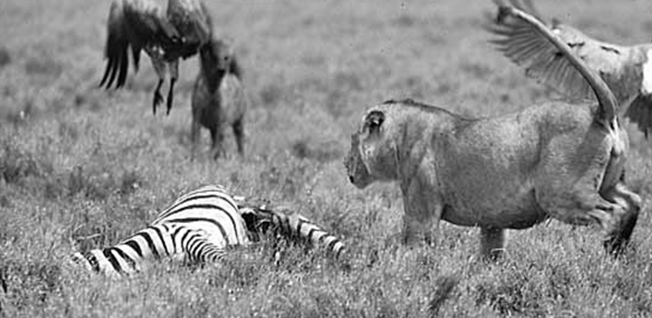 FOOD WEB
B.
FOOD CHAIN
Participants in Food Chains and Food Webs
Sunlight is the source of ALL energy that flows through an ecosystem.
Producers (also called autotrophs): get energy from sunlight or chemicals to make their own food.
Ex: trees, algae, phytoplankton, organisms in deep sea vents
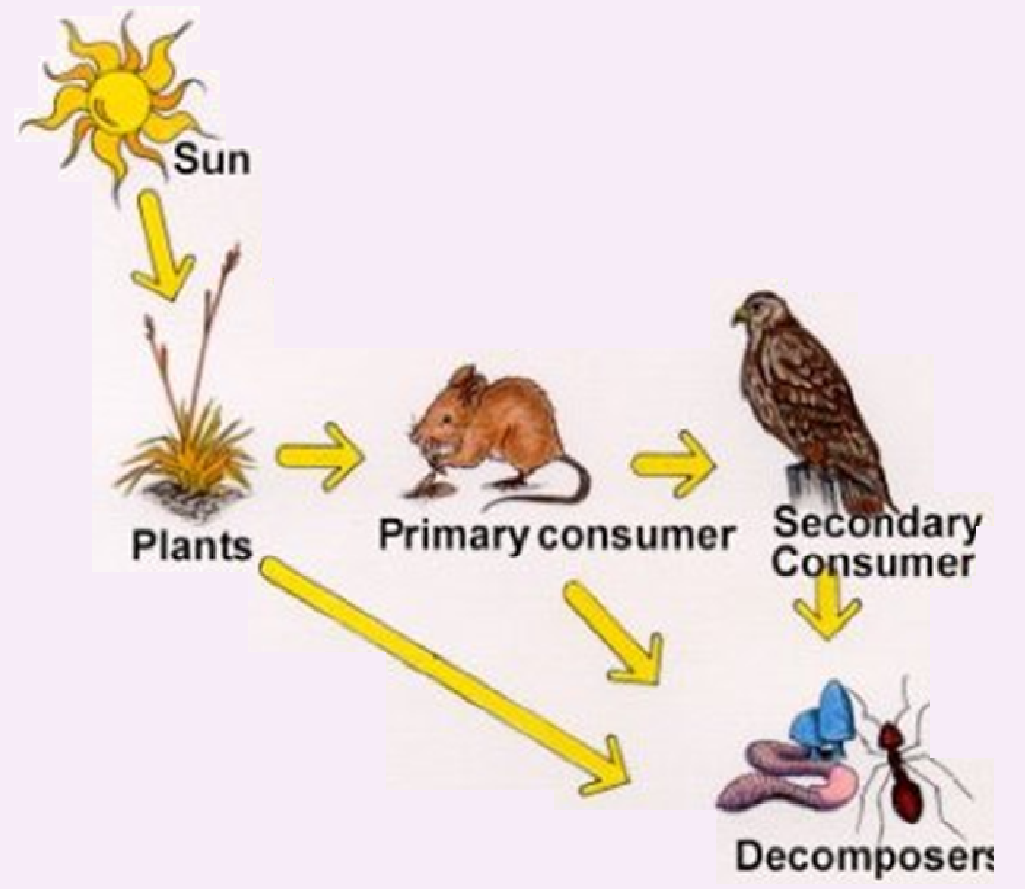 Consumers (also called heterotrophs): get energy by eating other organisms.
Ex: humans, lions, vultures
Decomposers: break down and get energy from dead matter.
Ex: worms, bacteria, fungi
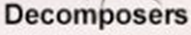 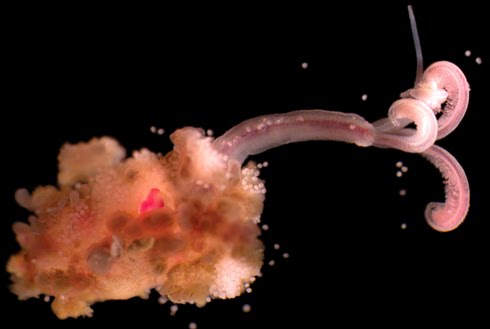 Bone-eating snot flower worm
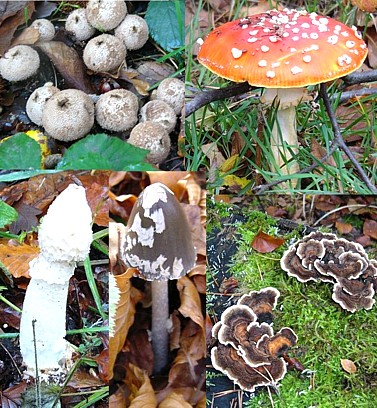 Fungus
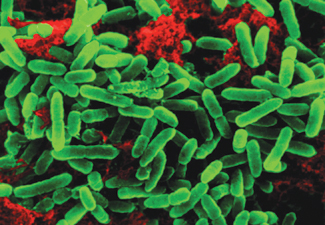 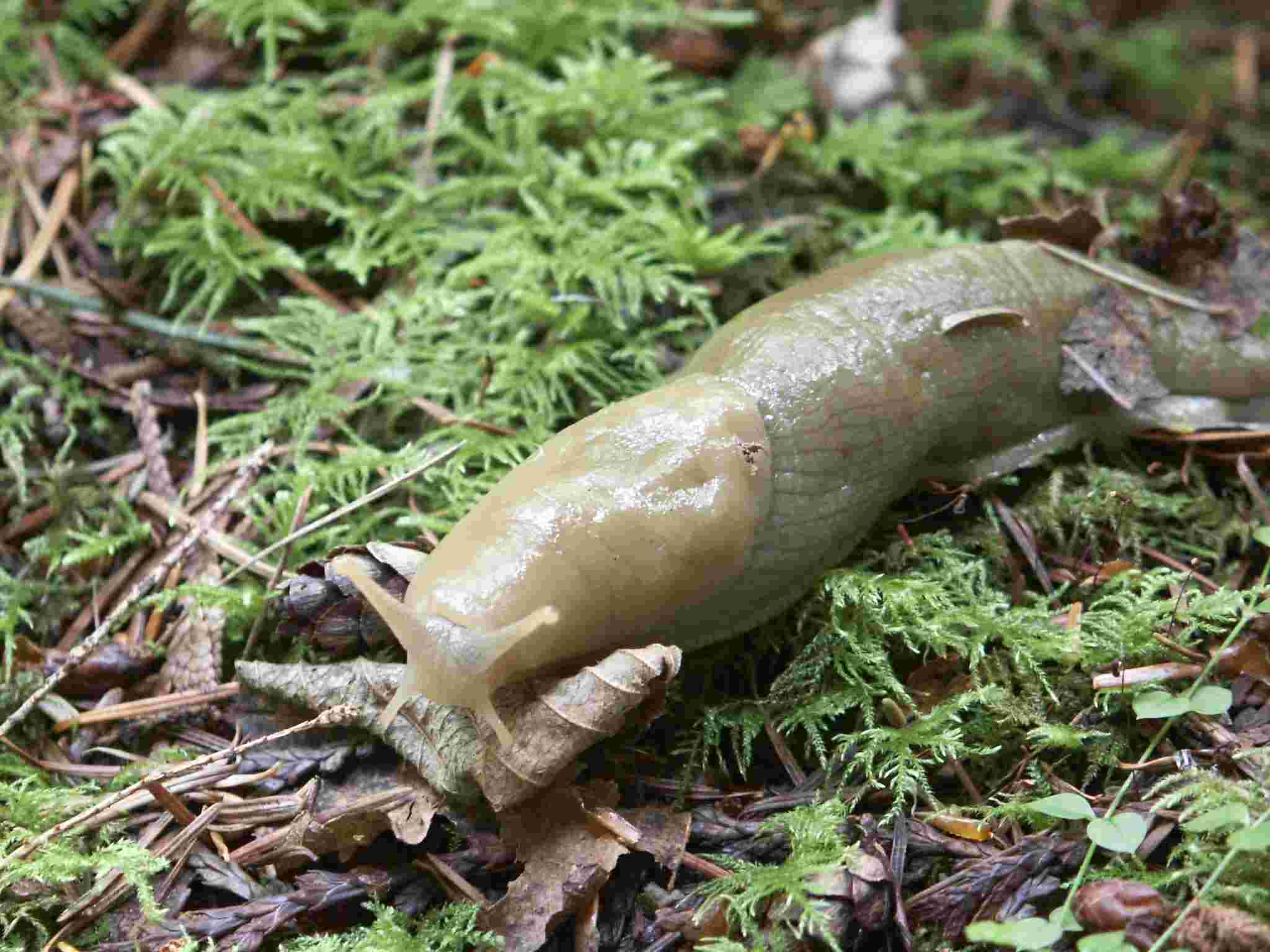 Bacteria
Slugs
Flow of energy through an ecosystem is one of the most important factors that determines an ecosystem’s ability to sustain life.
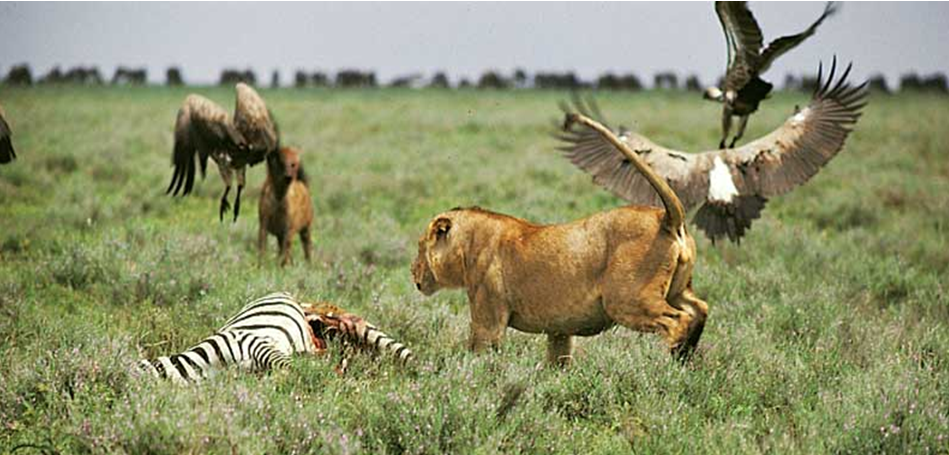 Food Chains are                       a series of steps in which             organisms transfer energy by eating and being eaten
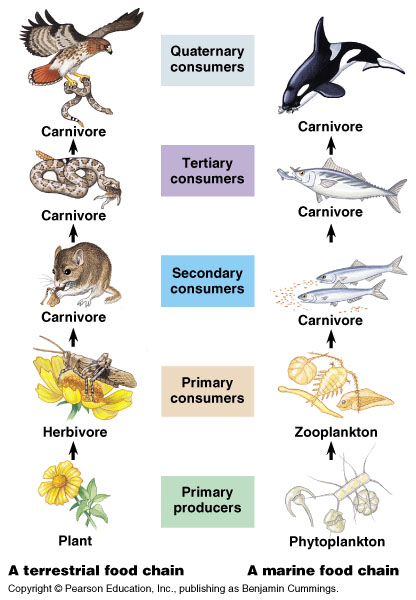 5th Trophic Level
4th Trophic Level
Trophic Levels: each step in a food chain or food web
3rd Trophic Level
2nd Trophic Level
1st Trophic Level
Energy pyramids: show the relative amounts of energy that is transferred from one trophic level to the next.
Which trophic level has the most energy in this ecosystem?
     - 1st Trophic Level
4th Trophic Level
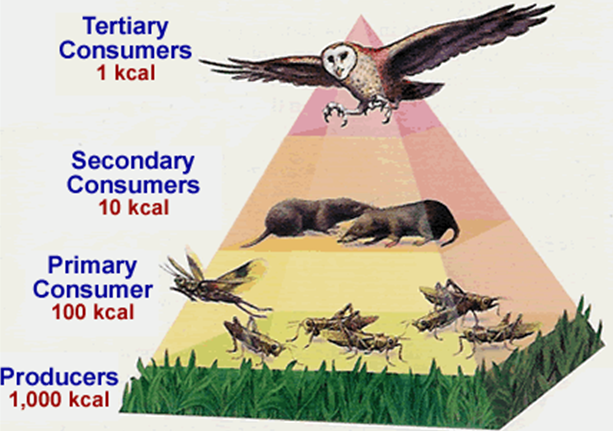 Which trophic level has the least energy?
     - 4th Trophic Level
3rd Trophic Level
2nd Trophic Level
1st Trophic Level
What happens to the amount of energy at each trophic level as you move up the energy pyramid?
As you move up trophic levels there is less energy for the organisms at the next level up…
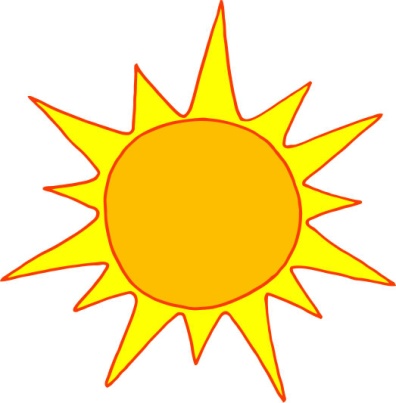 10% Rule: Only 10% of the energy in a trophic level is available to the organisms in the next trophic level up. 
	- The rest of the energy goes to life processes    and heat to the environment.
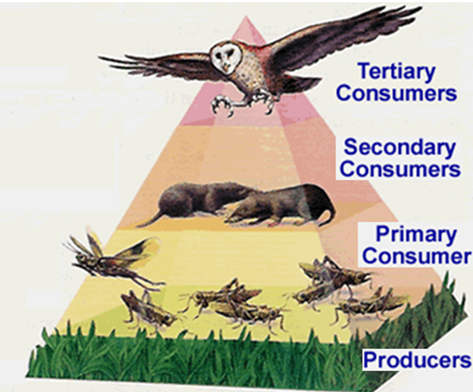 0.1% energy
1% energy
10% energy
100% energy